CHƯƠNG II. BẤT ĐẲNG THỨC.
BẤT PHƯƠNG TRÌNH BẬC NHẤT MỘT ẨN
CHƯƠNG II. BẤT ĐẲNG THỨC.
BẤT PHƯƠNG TRÌNH BẬC NHẤT MỘT ẨN
Bất đẳng thức
Bất phương trình 
bậc nhất một ẩn
KHỞI ĐỘNG
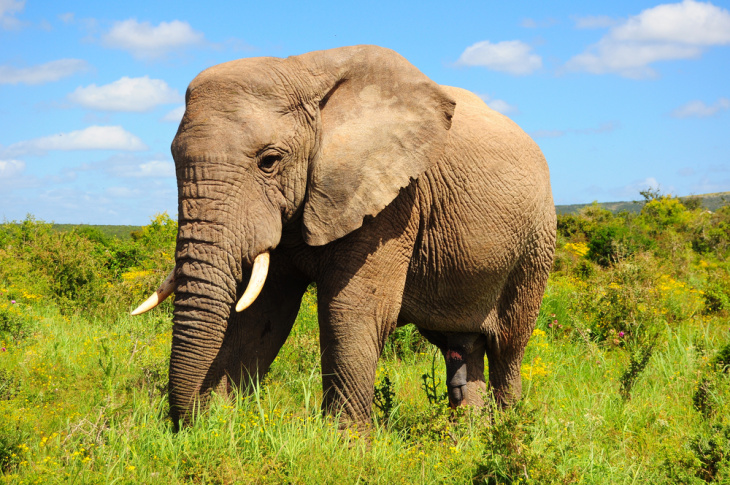 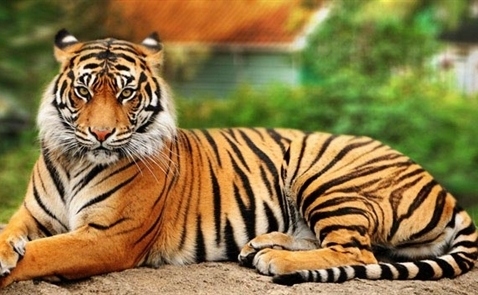 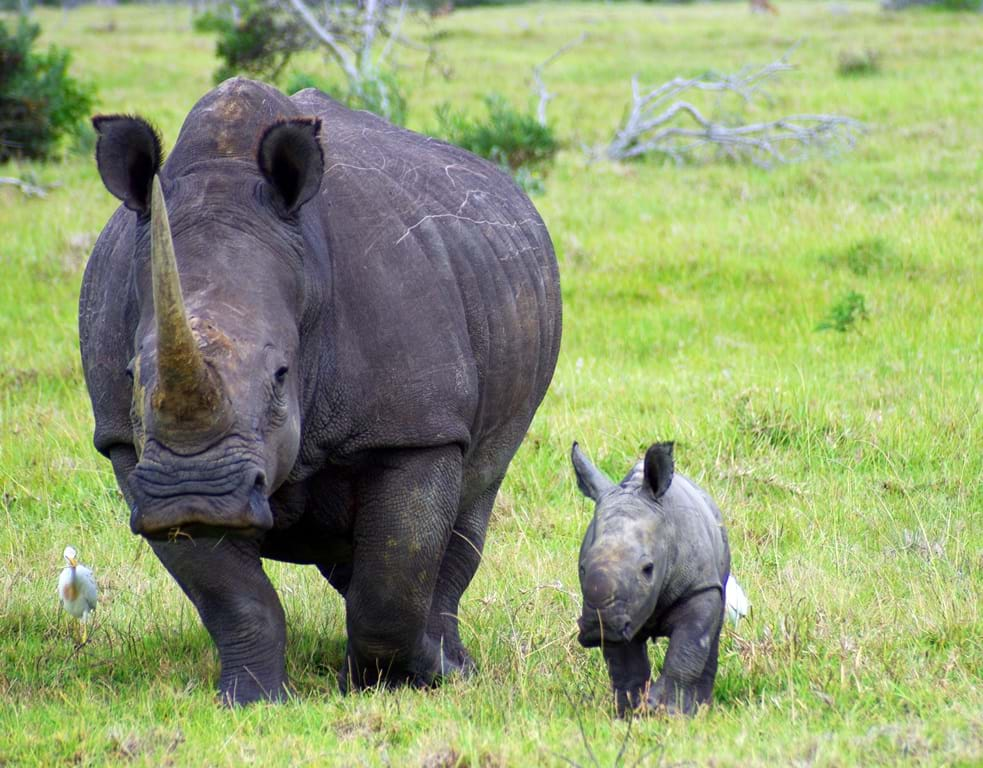 Để biểu thị cân nặng của con voi hơn tổng cân nặng của cả con hổ và con tê giác ta cần viết như thế nào?
Bài 1. Bất đẳng thức
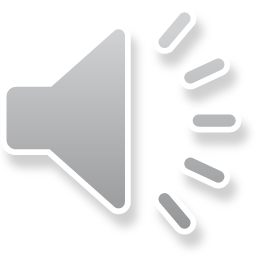 TRÒ CHƠI: Ô SỐ MAY MẮN
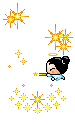 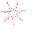 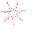 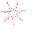 Thể lệ trò chơi:
+ Mỗi học sinh chọn một số trong bảng 5 số. Mở mỗi số có một câu hỏi, học sinh chọn đáp án đúng nhất trong 30 giây, học sinh sẽ được quay vòng quay may mắn để nhận thưởng.
+ Trong 5 số, có một số may mắn không phải trả lời câu hỏi và được quay vòng quay may mắn để nhận thưởng.
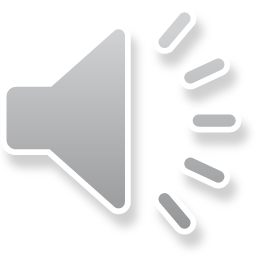 Ô SỐ MAY MẮN
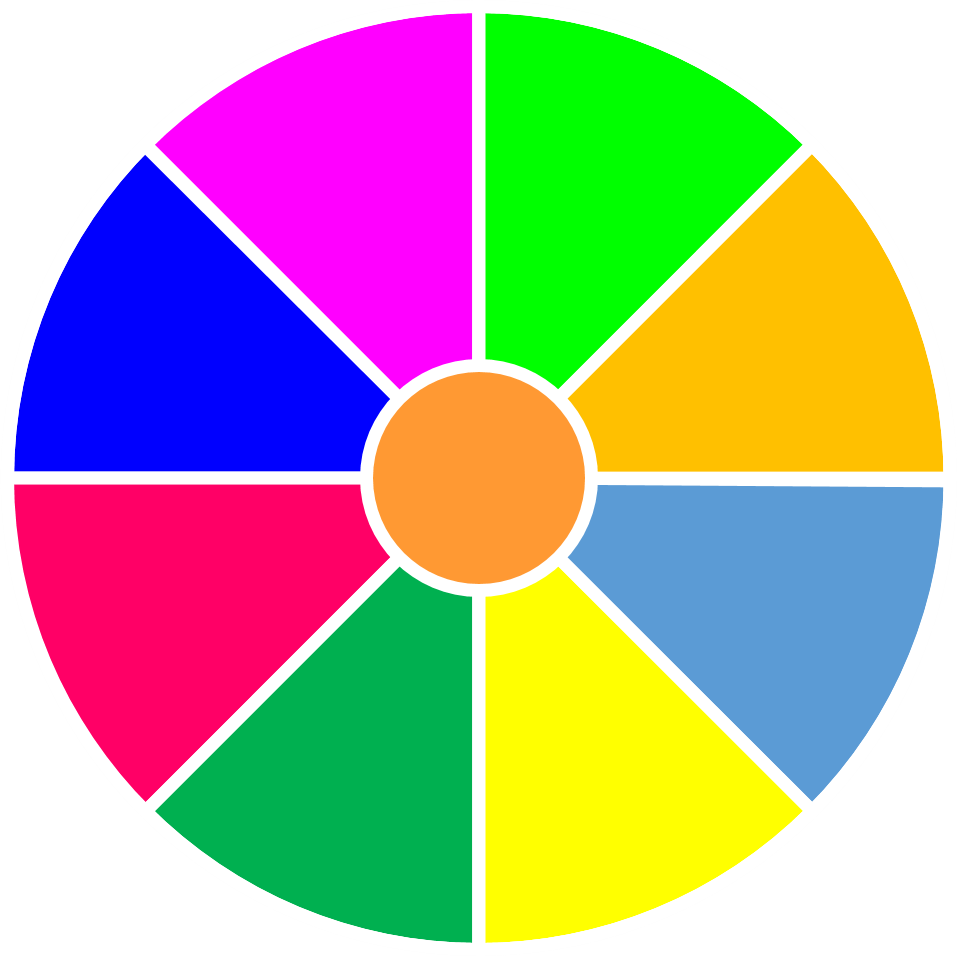 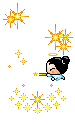 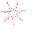 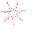 Phần thưởng
10
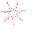 8
9
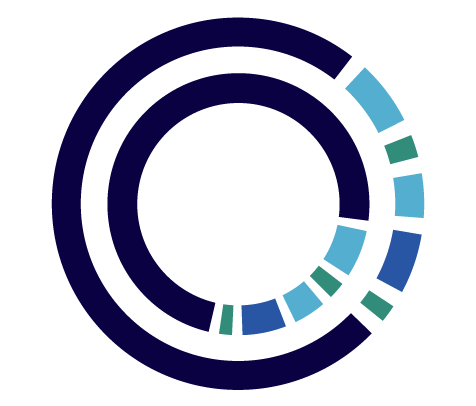 1
2
3
9
8
4
5
Phần thưởng
10
QUAY
D
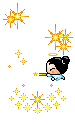 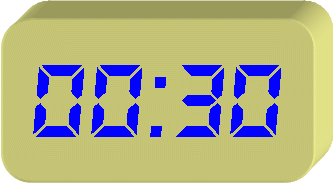 Câu hỏi: Điền vào chỗ trống được đáp án lần lượt là:
Số thực lớn hơn 0 gọi là số thực ……… Số thực nhỏ hơn 0 gọi là số thực ………
B. không âm, dương
A. không âm, âm
C. dương, âm
C
D. dương, không âm
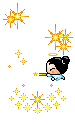 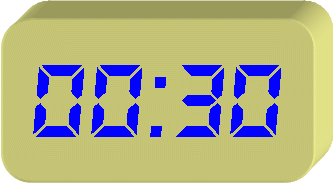 B. cùng dương
A.  trái dấu
A
C. cùng âm
D. cùng dấu
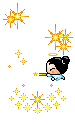 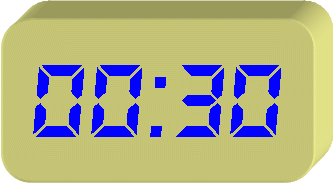 B
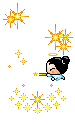 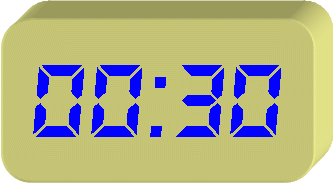 Ô SỐ  MAY MẮN
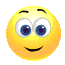 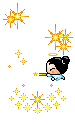 Bài 1. Bất đẳng thức
I. Nhắc lại về thứ tự trong tập hợp số thực
Bài 1. Bất đẳng thức
I. Nhắc lại về thứ tự trong tập hợp số thực
I. Nhắc lại về thứ tự trong tập hợp số thực
HÌNH THÀNH KIẾN THỨC MỚI
II. Bất đẳng thức
Vế phải
Vế trái
1. Khái niệm
II. Bất đẳng thức
1. Khái niệm
II. Bất đẳng thức
2. Tính chất
II. Bất đẳng thức
2. Tính chất
2. Tính chất
Khi cộng cùng một số vào cả hai vế của một bất đẳng thức, ta được bất đẳng thức mới cùng chiều với bất đẳng thức đã cho.
II. Bất đẳng thức
2. Tính chất
II. Bất đẳng thức
2. Tính chất
II. Bất đẳng thức
2. Tính chất
Tính chất 2. Khi nhân cả hai vế của  một bất đẳng thức với cùng một số âm ta được bất đẳng thức mới ngược chiều với bất đẳng thức đã cho.
Tính chất 1. Khi nhân cả hai vế của  một bất đẳng thức với cùng một số dương ta được bất đẳng thức mới cùng chiều với bất đẳng thức đã cho .
II. Bất đẳng thức
2. Tính chất
II. Bất đẳng thức
2. Tính chất
II. Bất đẳng thức
2. Tính chất
Luyện tập
Vận dụng
Ví dụ 10. Một ca nô đi xuôi dòng trong 2 giờ 30 phút. Biết rằng tốc độ của ca nô khi nước yên lặng không quá 40 km/h và tốc độ của dòng nước là 6 km/h. Chứng minh quãng đường ca nô đi được trong thời gian trên không vượt quá 115 km.
Xin chân thành cảm ơn các thầy cô giáo 
và các em đã chú ý lắng nghe!